LOREM IPSUM DOLOR SIT AMET, CONSECTETUR ADIPISCING ELIT. MORBI TRISTIQUE SAPIEN NEC NULLA RUTRUM IMPERDIET. NULLAM FAUCIBUS AUGUE ID VELIT LUCTUS MAXIMUS. INTERDUM ET MALESUADA FAMES AC ANTE IPSUM PRIMIS IN FAUCIBUS.
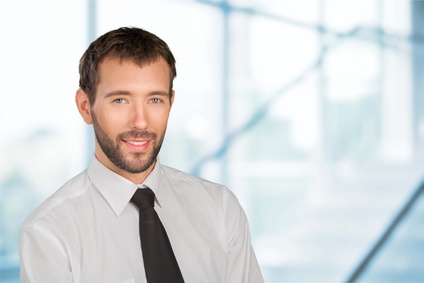 Alain
TAFFERO
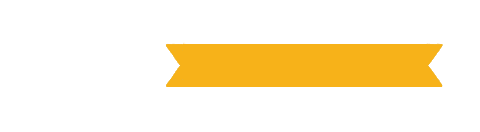 O que eu sei fazer
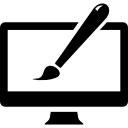 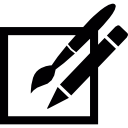 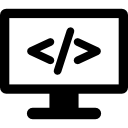 DESENHO WEB
STORY BOARD
PROGRAMAÇAO
Personalidade
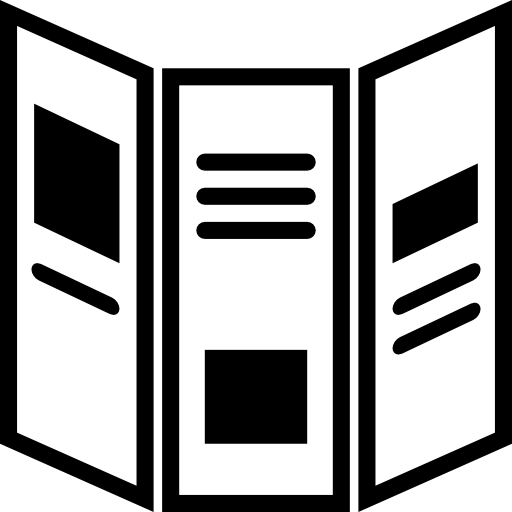 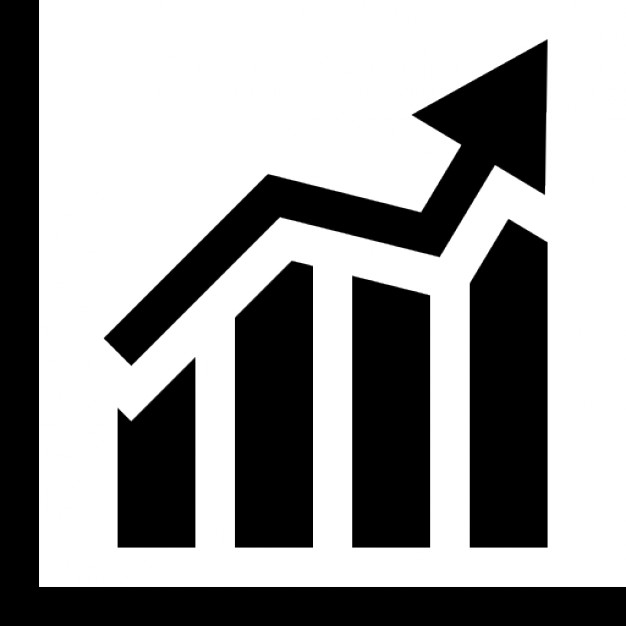 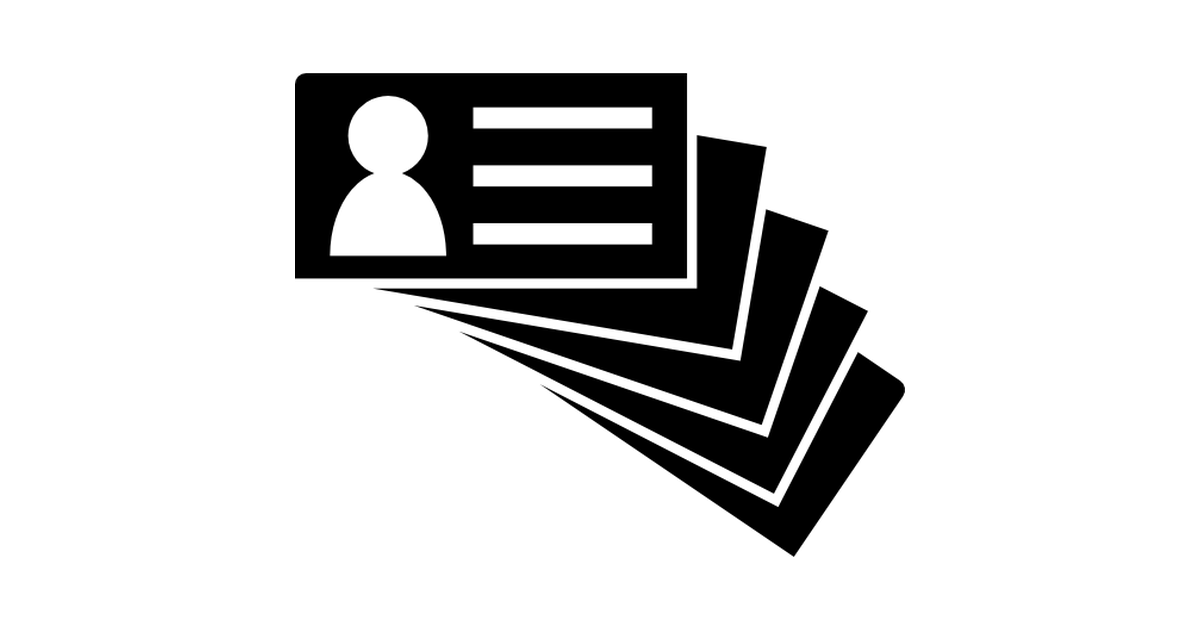 CRIATIVO
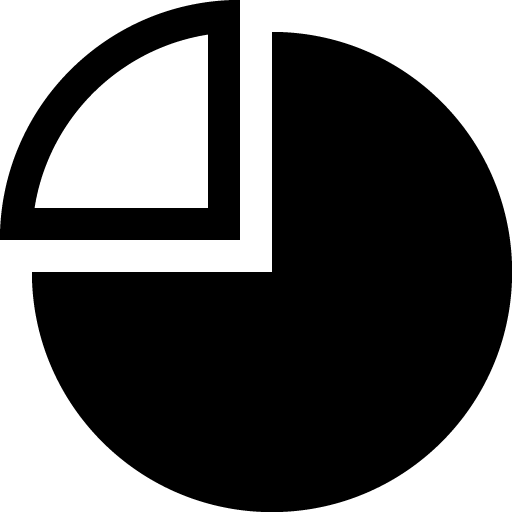 LÍDER
MARKETING
ANÁLISE / DADOS
NEGÓCIOS
SÉRIO
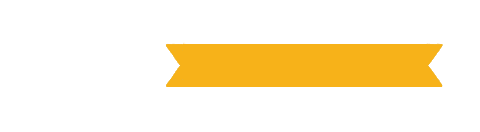 ORGANIZADO
Formaçao & Experiência
LOREM IPSUM DOLOR SIT AMET, CONSECTETUR ADIPISCING ELIT. MORBI TRISTIQUE SAPIEN NEC NULLA RUTRUM IMPERDIET.
LOREM IPSUM DOLOR SIT AMET, CONSECTETUR ADIPISCING ELIT. MORBI TRISTIQUE SAPIEN NEC NULLA RUTRUM IMPERDIET. NULLAM FAUCIBUS AUGUE ID VELIT LUCTUS MAXIMUS. INTERDUM ET MALESUADA FAMES.
EMPRESA 
CARGO EXERCIDO
UNIVERSIDADE
GRAU
EMPRESA
CARGO EXERCIDO
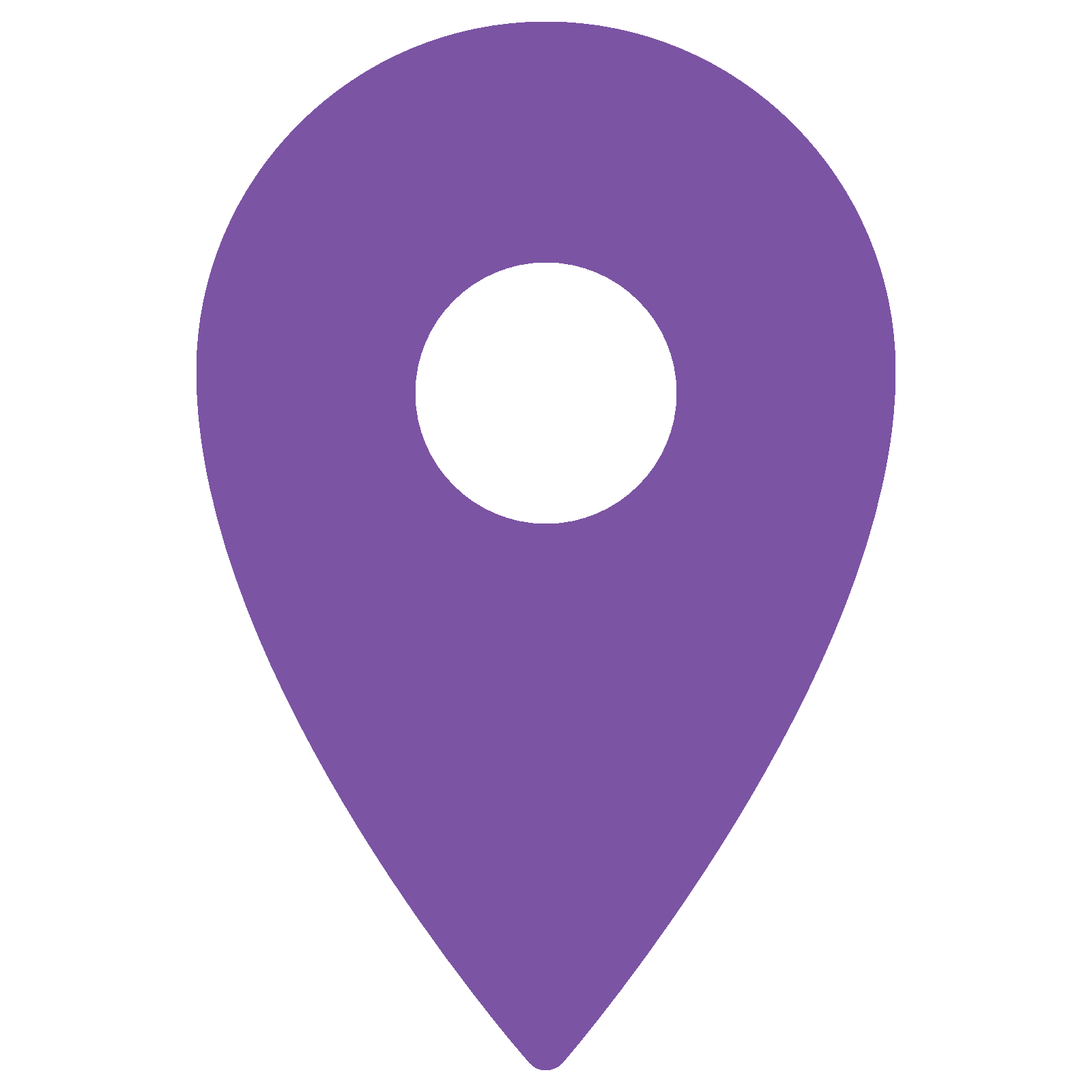 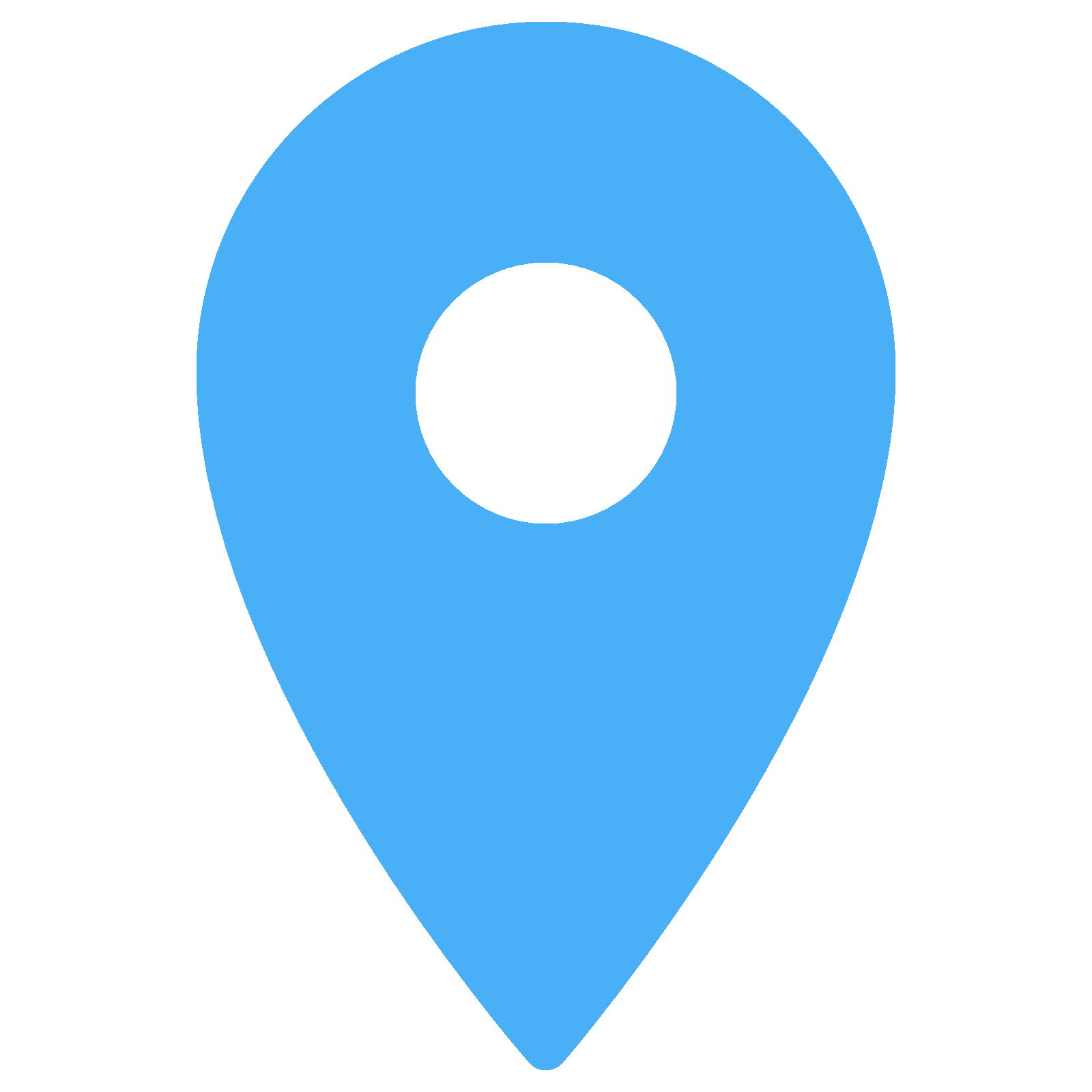 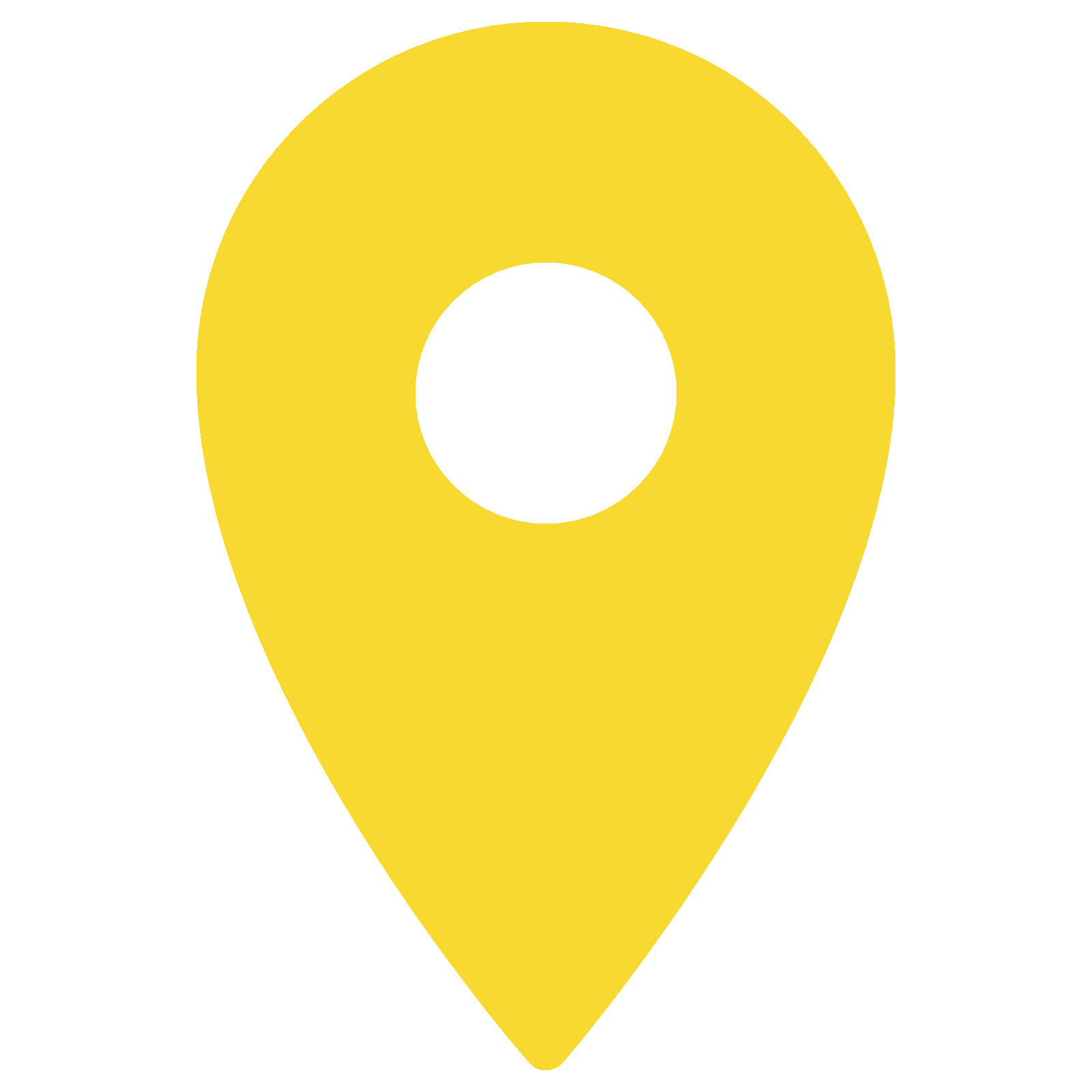 2010-2017
2010-2017
2010-2017
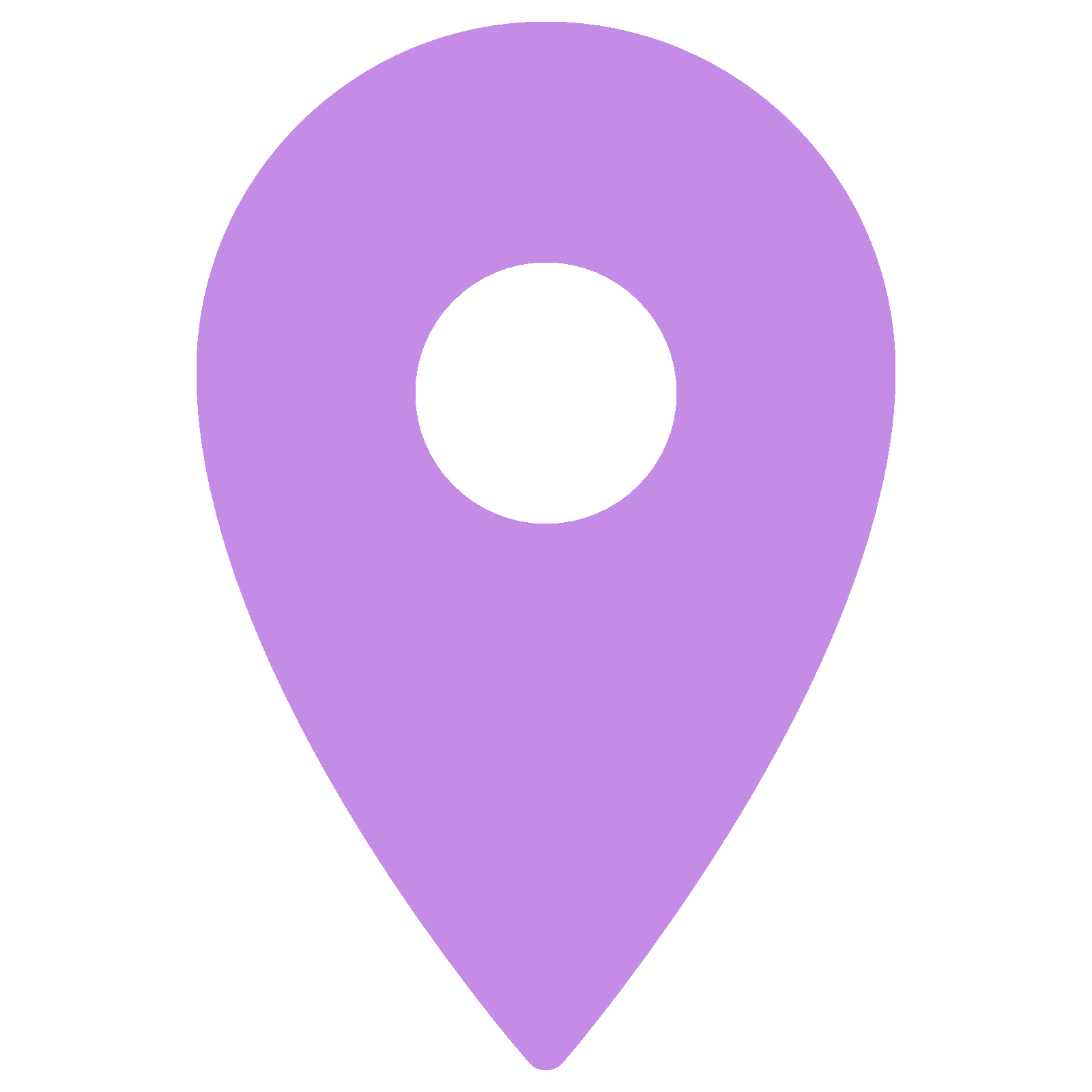 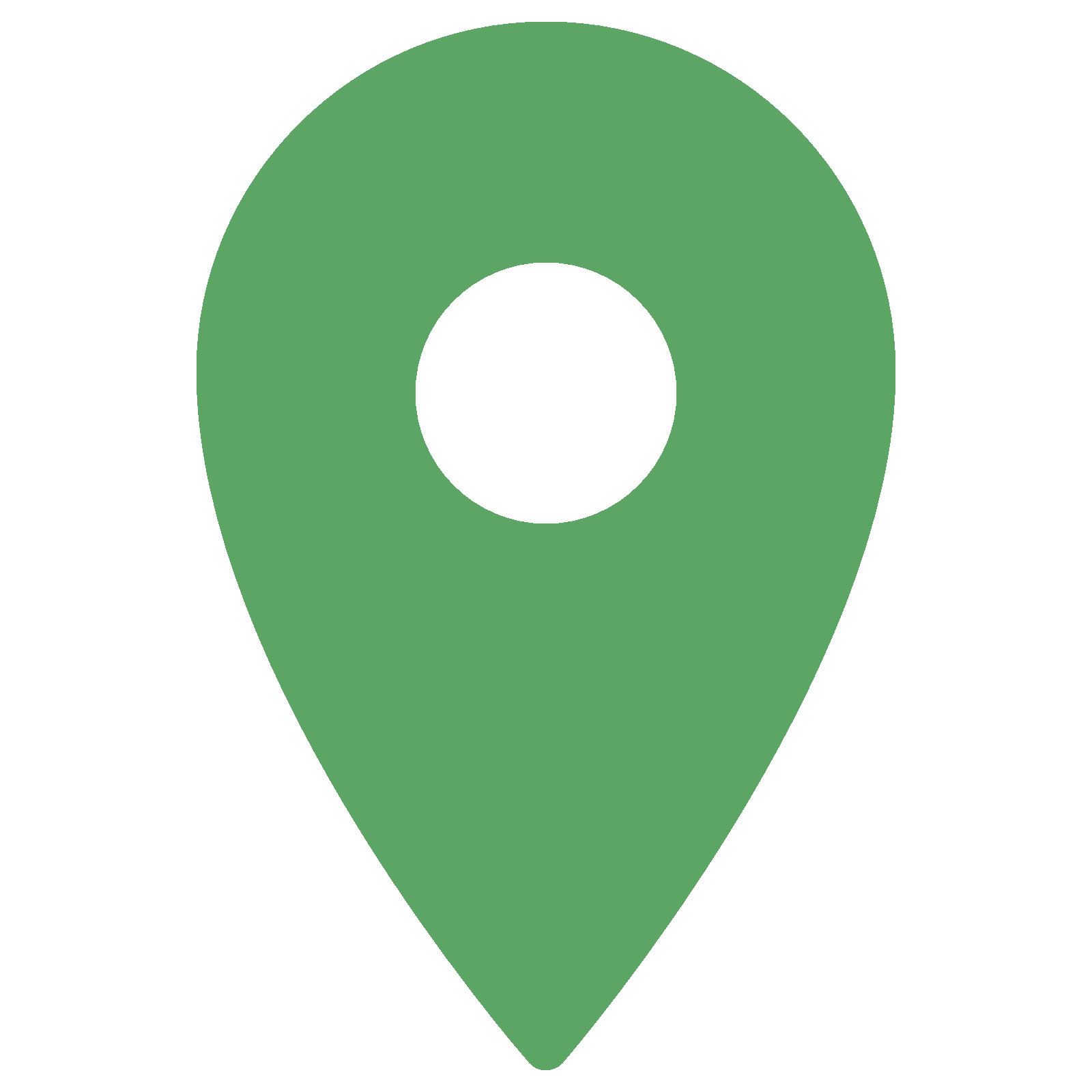 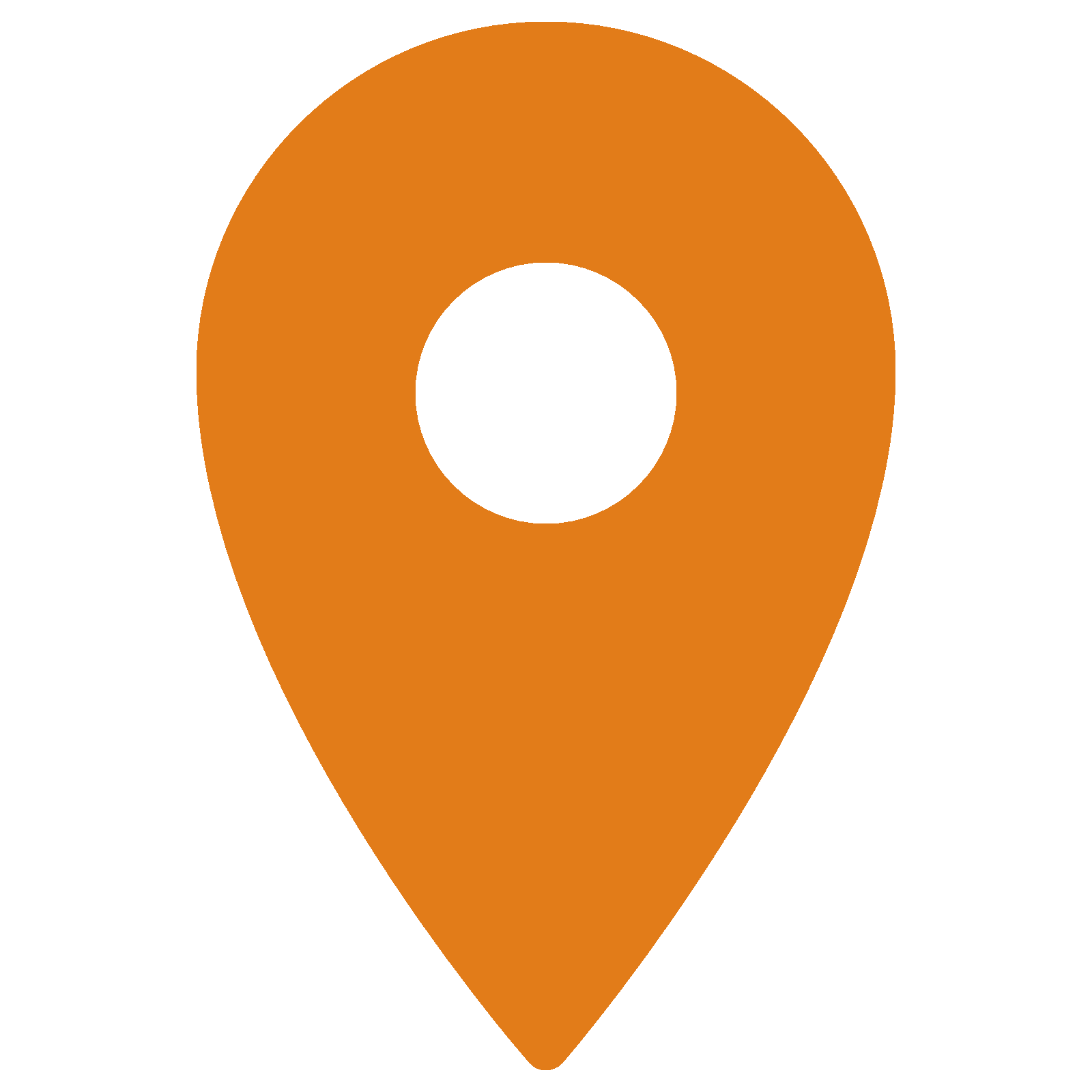 2010-2017
2010-2017
2010-2017
UNIVERSIDADE 
GRAU
UNIVERSIDADE 
GRAU
UNIVERSIDADE 
GRAU
LOREM IPSUM DOLOR SIT AMET, CONSECTETUR ADIPISCING ELIT. MORBI TRISTIQUE SAPIEN NEC NULLA RUTRUM IMPERDIET.
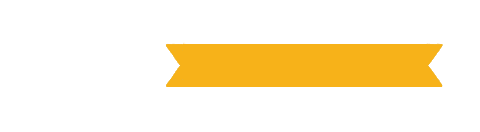 Contato
Idiomas
Hobbies
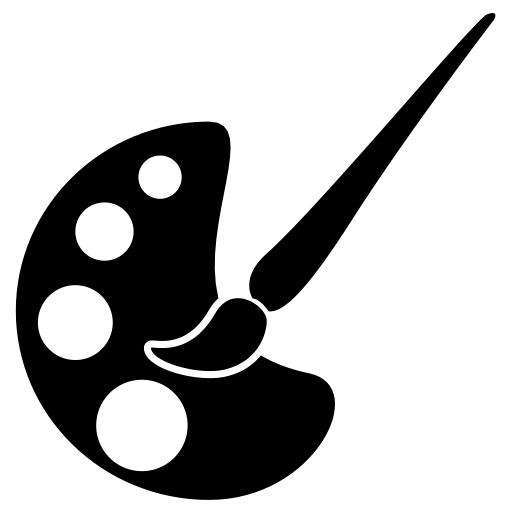 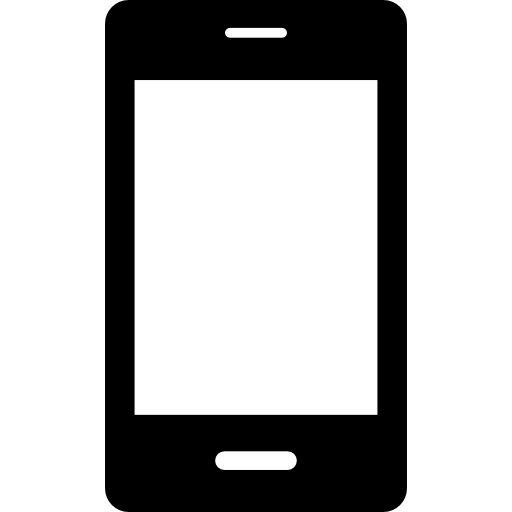 DESIGN
000 111 333
PORTUGUÊS
NATIVO
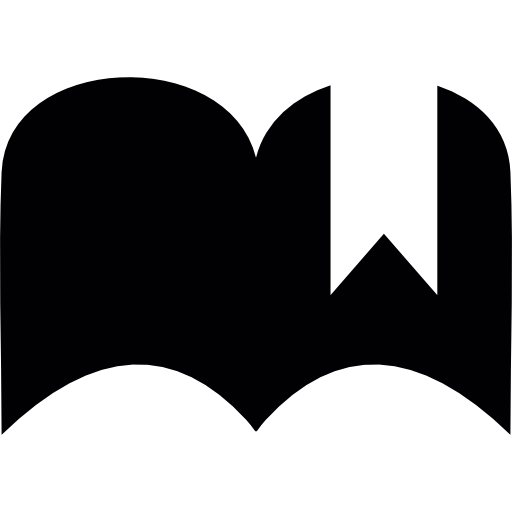 NAME@MAIL.COM
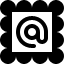 LEITURA
INGLÊS
INTERMÉDIO
MÚSICA
FRANCÊS
BÁSICO
12 STREET NAME, LISBOA
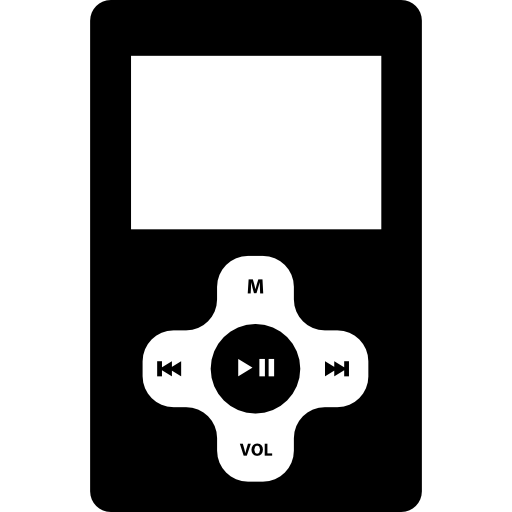 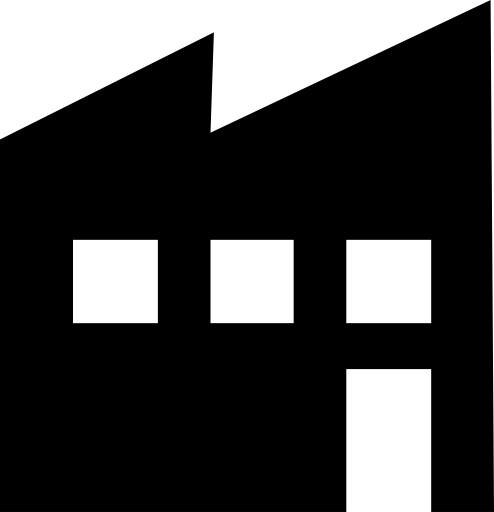